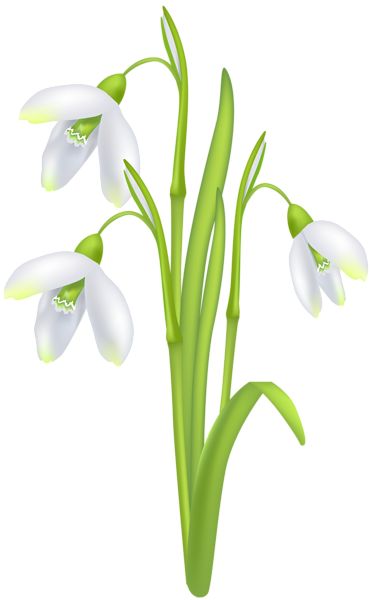 New Beginning
By Emily Barden
Say goodbye to colder days,The sky begins to clear.Give a wave to Winter for a year.
Like the clocks we all leap forward, Hop, skip, jump and play.Spring is here, it's time for us to say:
CHORUS

Flowers are growing and the birds are singing,Welcome in this new beginning.Spring has sprung, and we've begunTo see the gifts that Nature's bringing.Warm days are coming, all the earth is singing,Welcome in this new beginning.Spring is here, so give a cheerFor all the gifts that Nature's bringing.
Underneath the frozen groundPlants were just asleep.As the sun shines shoots will start to peep.
The world that seemed so dull and coldHas come alive once more.Begin again, it's what the Springtime's for.
CHORUS

Flowers are growing and the birds are singing,Welcome in this new beginning.Spring has sprung, and we've begunTo see the gifts that Nature's bringing.Warm days are coming, all the earth is singing,Welcome in this new beginning.Spring is here, so give a cheerFor all the gifts that Nature's bringing.
Warm days, we say, Spring is here. (x4)

(get ready to split into 2 parts…)
(Part 2) Flowers are growing and the birds are singing,Welcome in this new beginning,Spring has sprung and we've begunTo see the gifts that Nature's bringing.Warm days are coming, all the earth is singing,Welcome in this new beginning.Spring is here so give a cheerFor all the gifts that Nature's bringing. (x2)
(Part 1) Warm days, we say, Spring is here. Spring has sprung and we've begunTo see the gifts that Nature's bringing.
Warm days we say, Spring is here.Spring is here so give a cheerFor all the gifts that Nature's bringing. (x2)